Муниципальное автономное дошкольное образовательное учреждение 
детский сад № 54 г. Ангарск
Мастер- класс «Дерево»в технике  ПЛАСТИЛИНОГРАФИЯ
для детей
подготовительной к школе группы
Составила:
Воспитатель Мирхаева Е. Р.
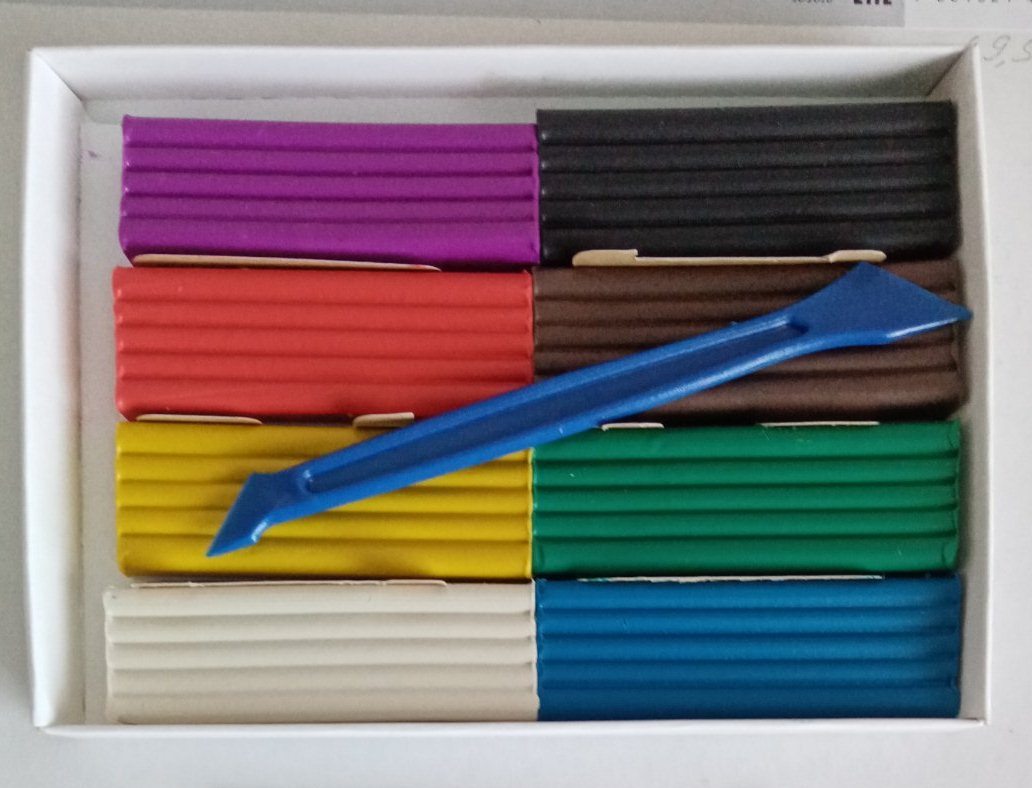 Вам потребуется :
пластилин зеленого, синего,
 желтого и коричневого цветов: стека, салфетка.
Пластилин предварительно разогреть.
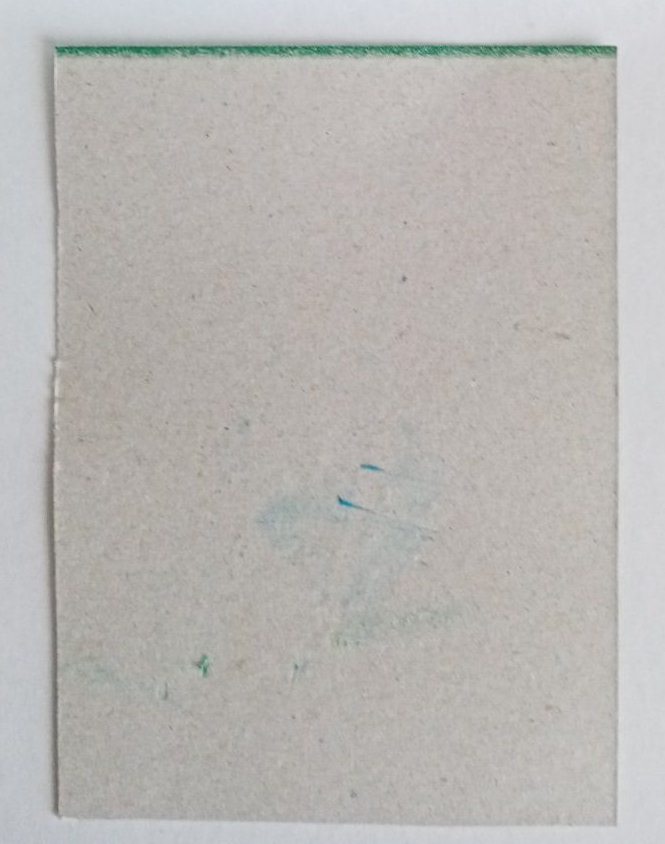 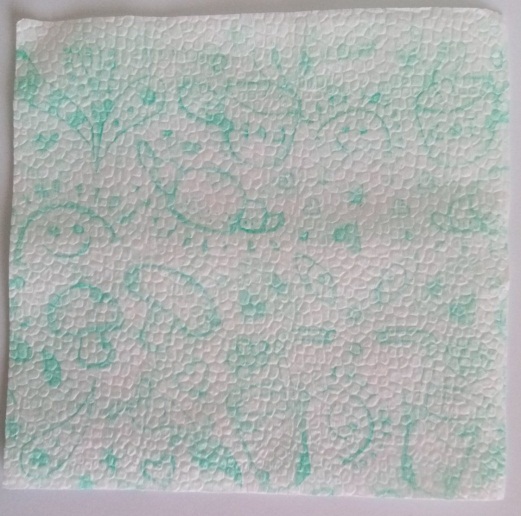 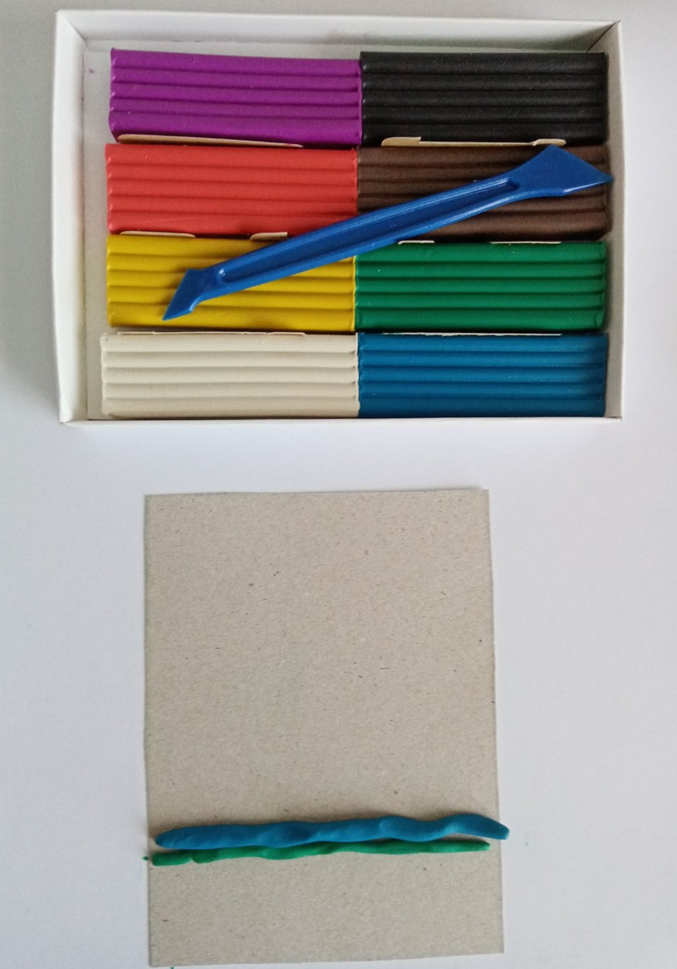 Раскатываем пластилин
зеленого и синего цветов.
Намечаем горизонт
своей работы.
Зеленый низ,
синий верх.
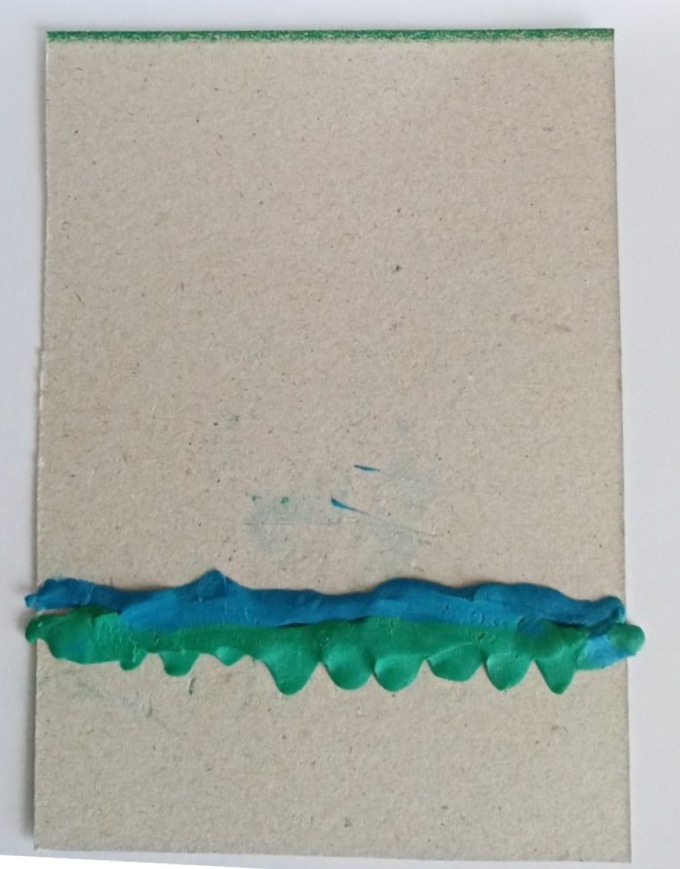 Размазываем  пальцами нижнюю часть основы своей будущей картины, затем верхнюю.
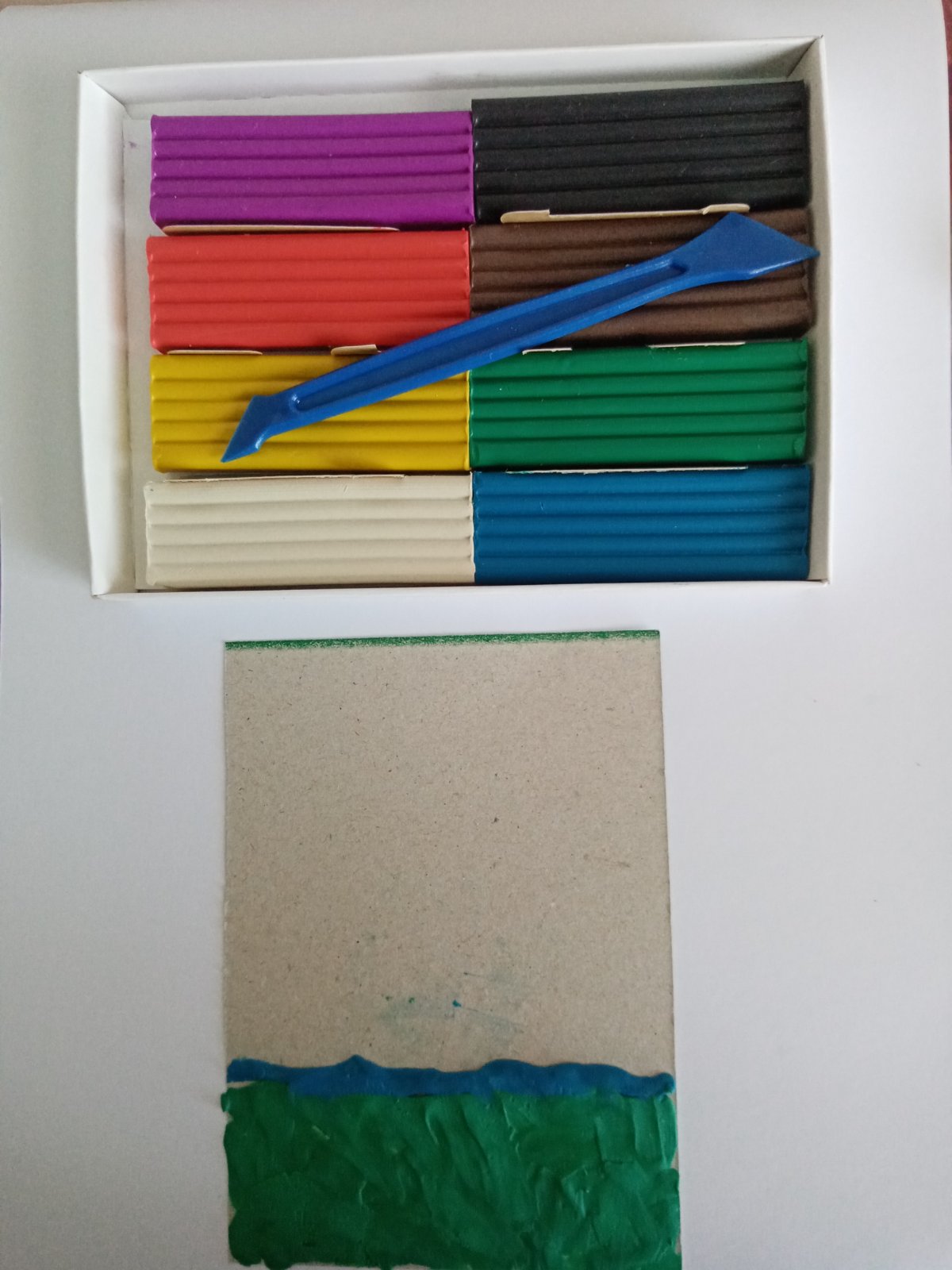 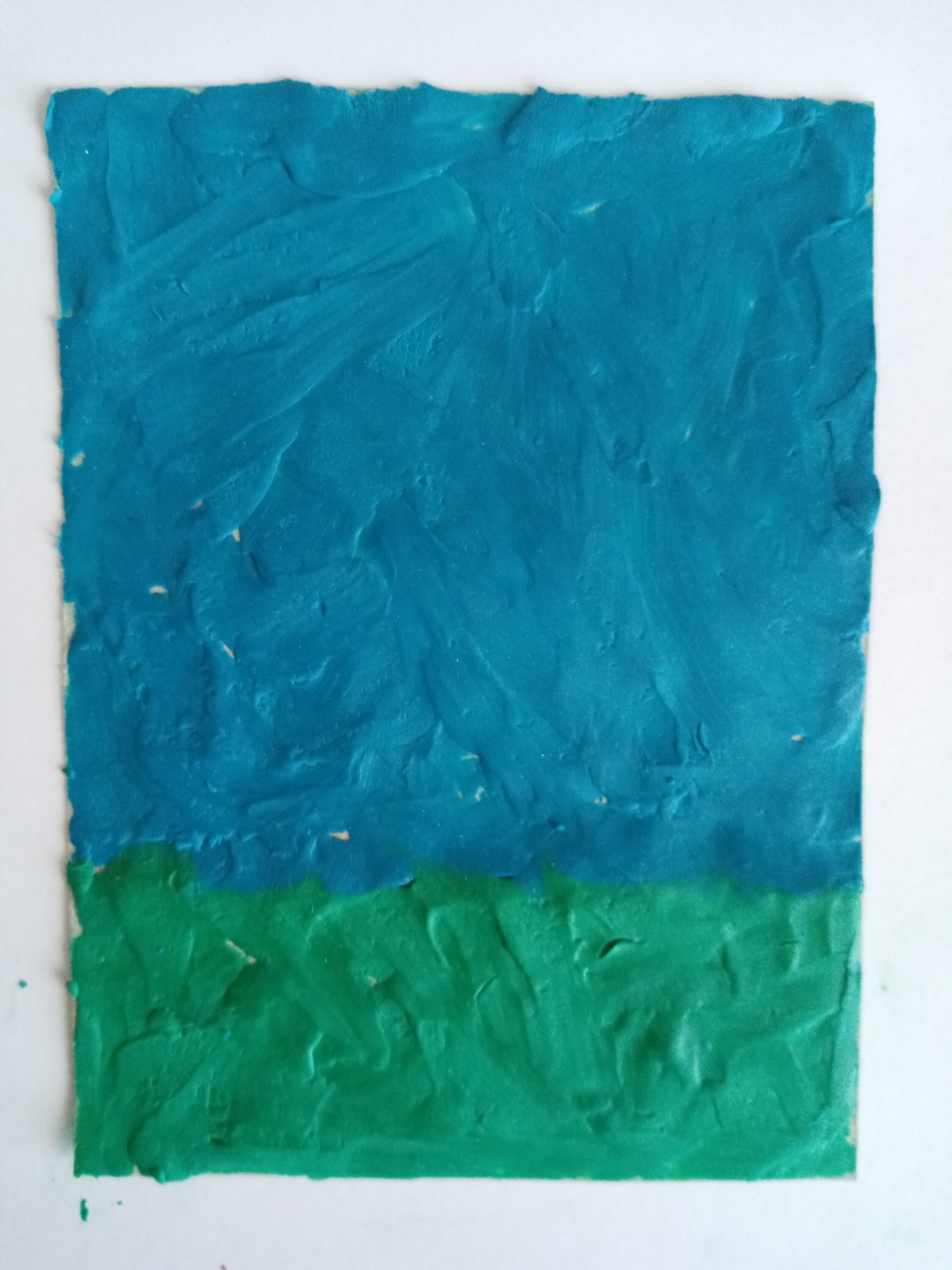 Вот такая основа у вас получится.

Размазываем пластилин хорошо, тонким слоем.
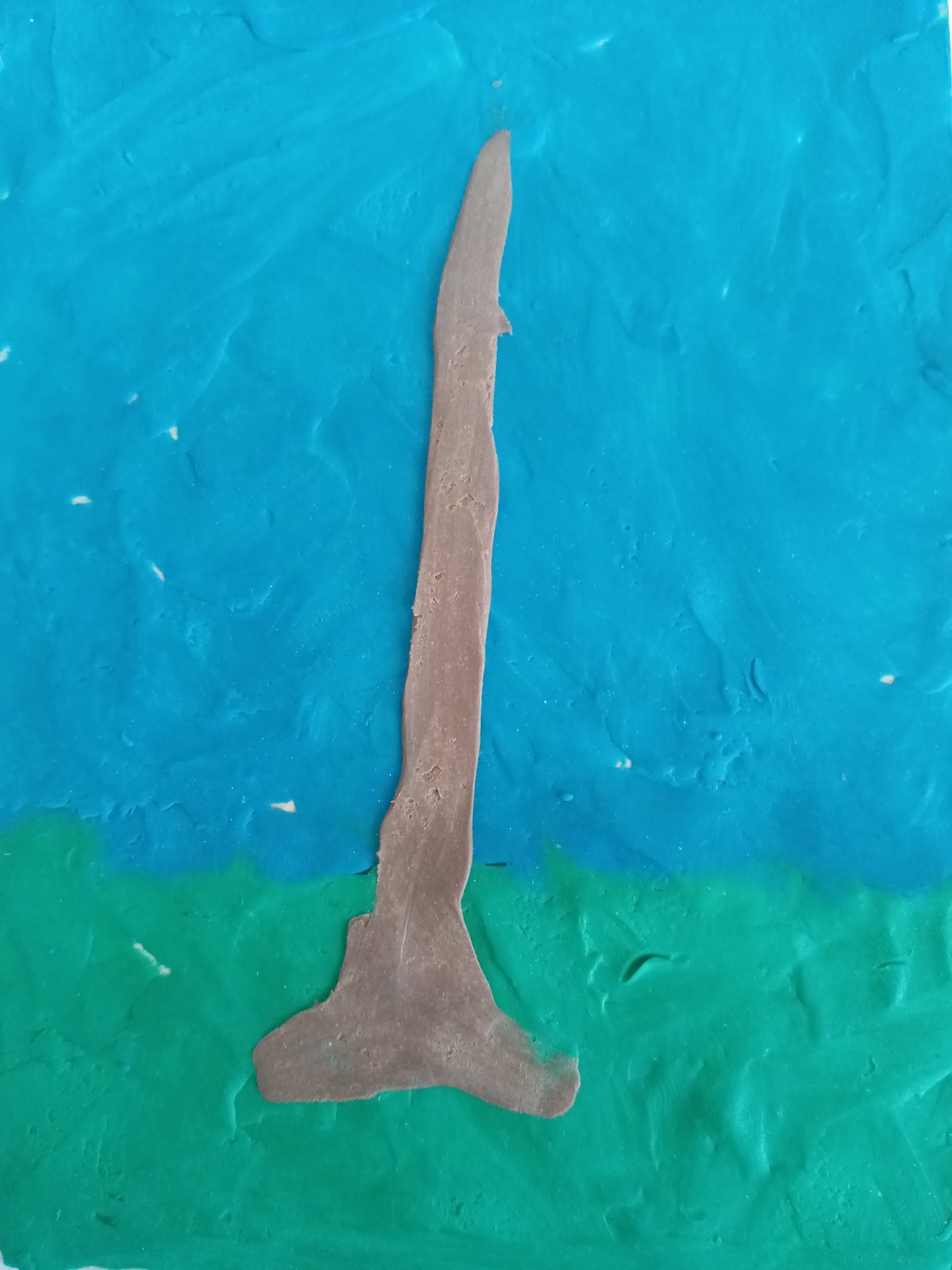 Далее приступаем к лепке дерева. Раскатать пластилин коричневого цвета и наметить ствол дерева. Приложить к основе и примазать пальцем.
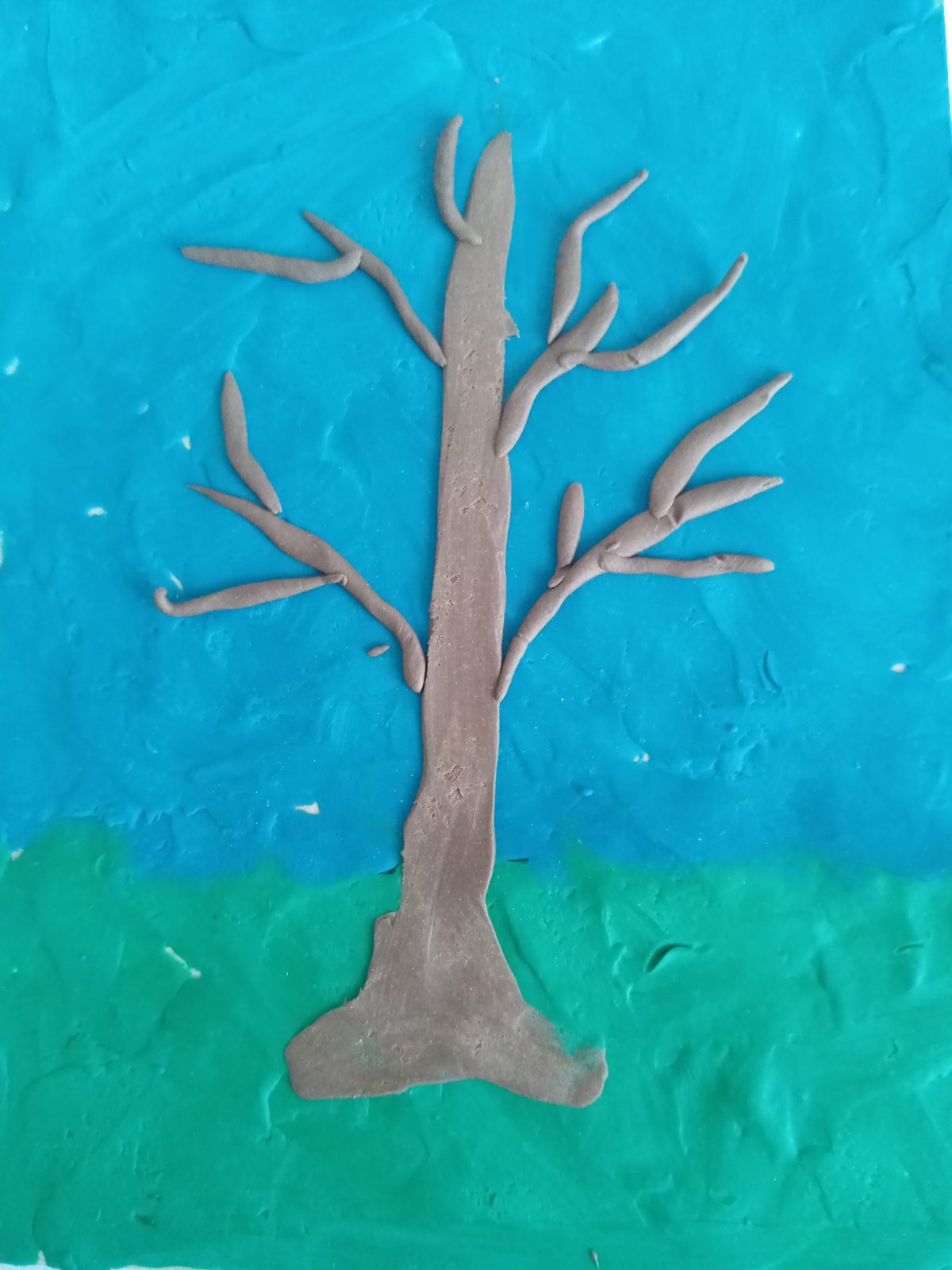 Затем
делаем
ветки.
Раскатываем пластилин прямыми движениями рук, прикладываем к стволу и прижимаем у основания.
Тем же способом делаем остальные ветки.
Отщипываем пластилин зелёного цвета, раскатываем между пальцами, и прижимаем к веточкам - листики.
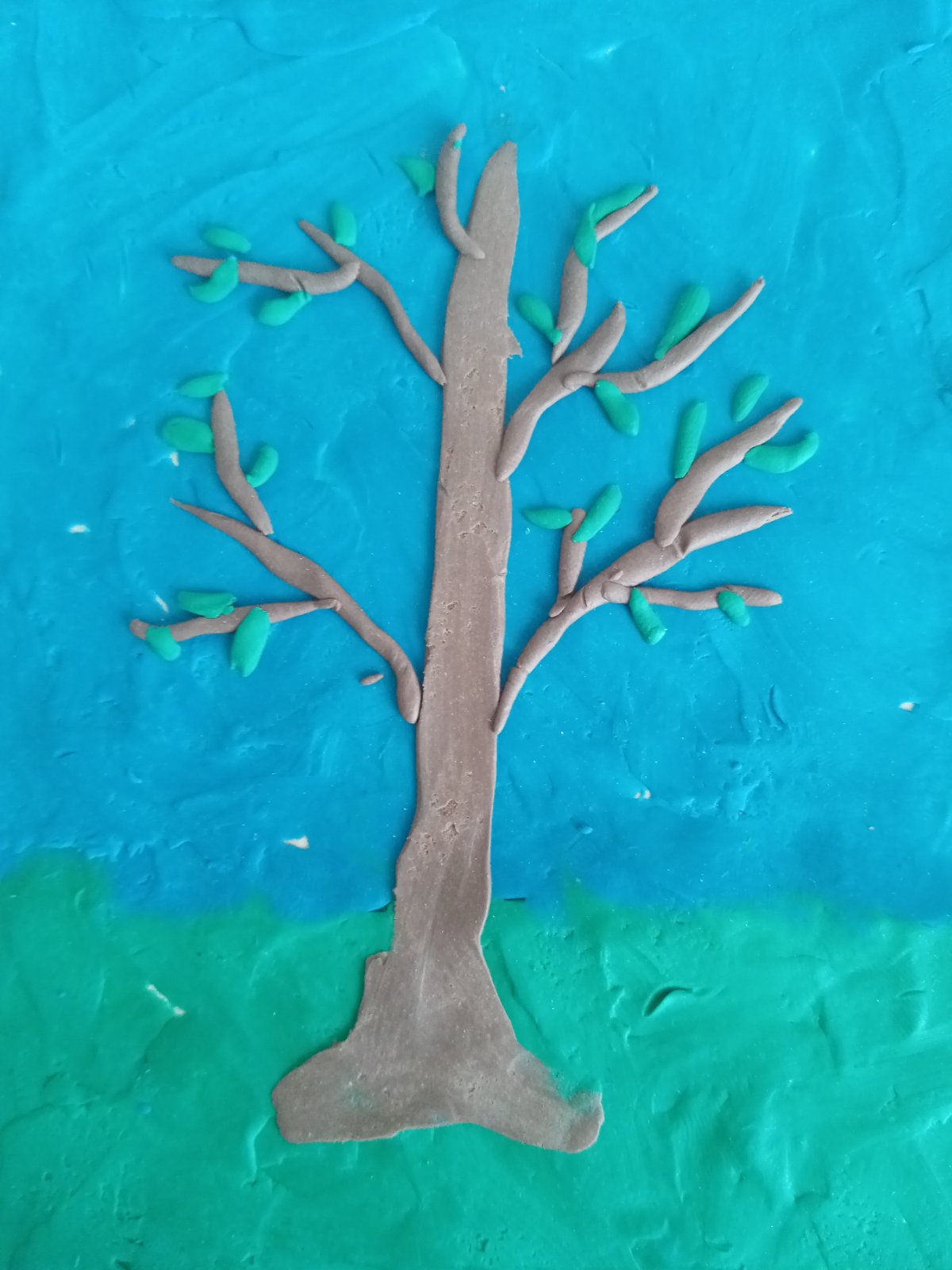 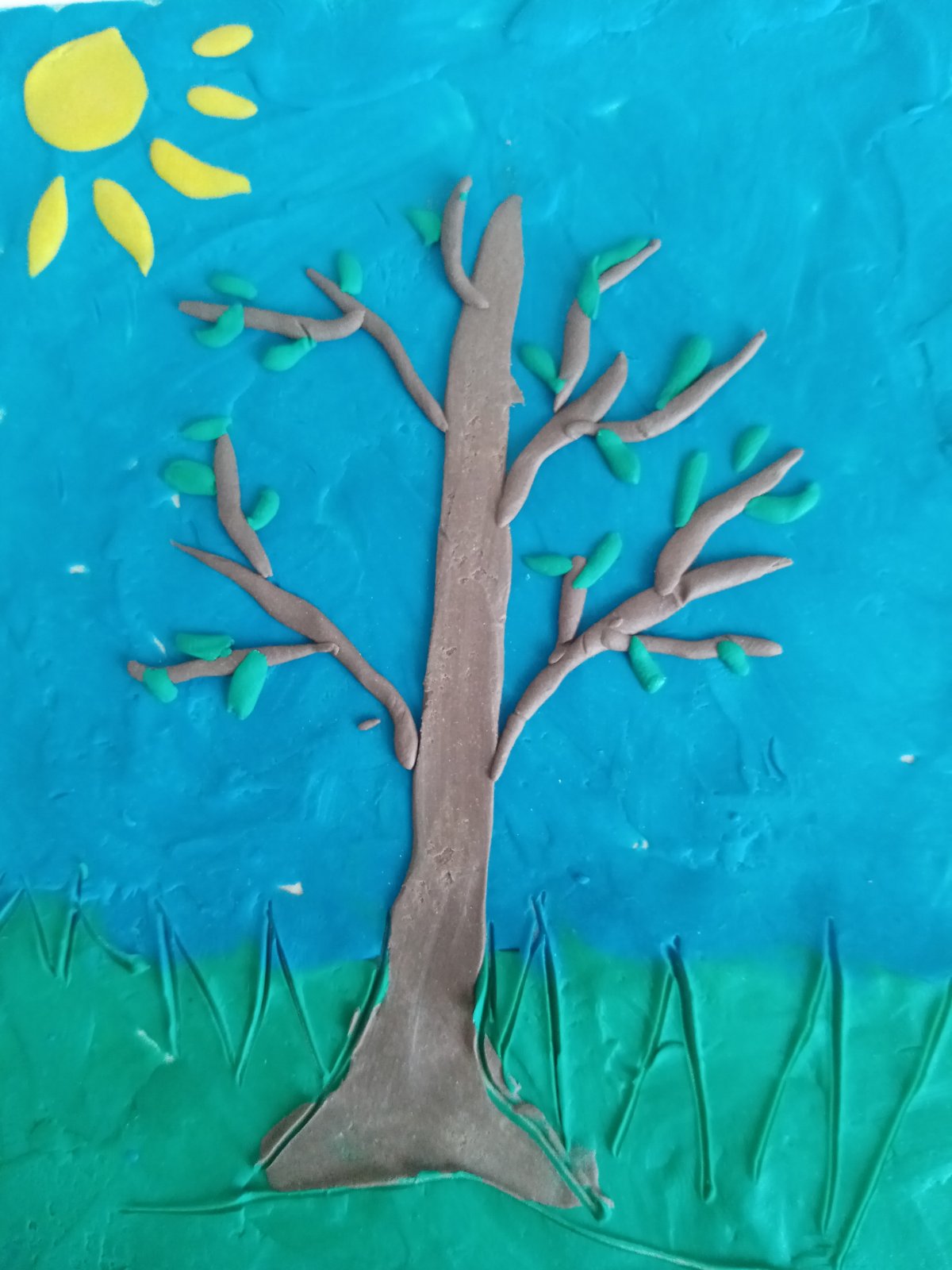 Делаем солнце из жёлтого пластилина. Путем отщипывания от пластилина 
и раскатывания
в шар. Прижимаем.
Раскатываем и примазываем лучики солнца.
Спасибо за внимание!